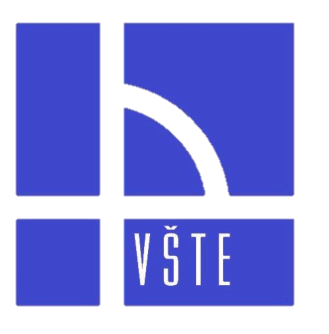 Vysoká škola technická a ekonomická v Českých Budějovicích
Rekonstrukce šikmých střech
Autor bakalářské práce : Kristýna Holá

Vedoucí bakalářské práce : Ing. Jan Plachý, Ph.D.

Oponent bakalářské práce: Ing. Tomáš Hrdlička

České Budějovice, červen 2018
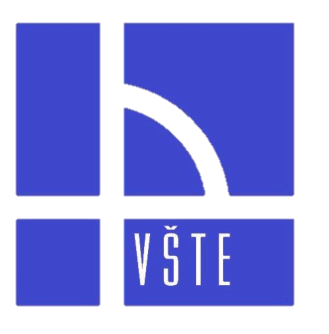 Obsah prezentace:
Cíl práce
Motivace k řešení problému
Informace o objektu
Popis střešní konstrukce
Metody řešení
Návrh rekonstrukce
Vybrané řešení
Shrnutí
Doplňující dotazy
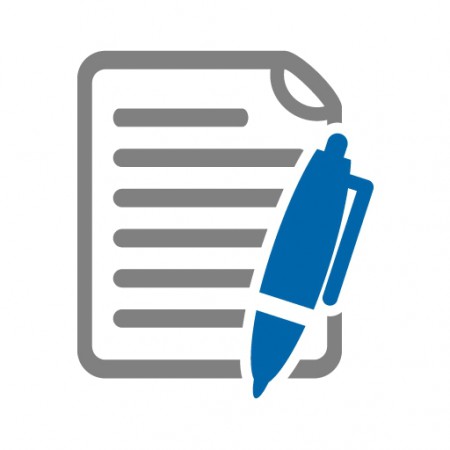 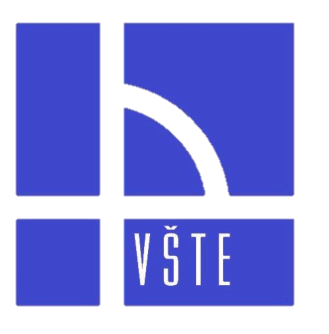 Cíl práce:
„Cílem bakalářské práce je zpracovat základní přehled možných variant konstrukčního řešení rekonstrukcí šikmých střech. Popsat výhody a nevýhody jednotlivých konstrukčních řešení. Pro zvolený objekt zpracovat projektovou dokumentaci.“
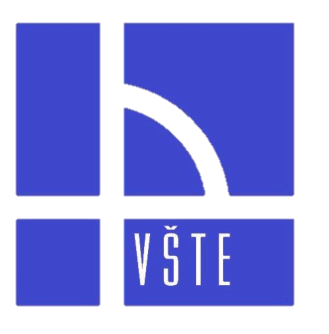 Motivace k řešení problému:
Aktuálnost tématu 
Osobní vztah k objektu
Praktické využití práce
Vlastní zájem o podkrovní prostory
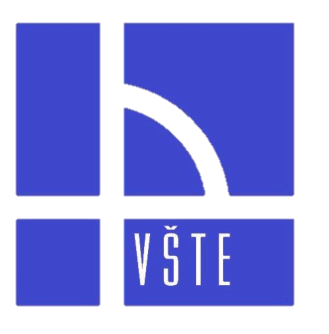 Informace o objektu:
Situace širších vztahů
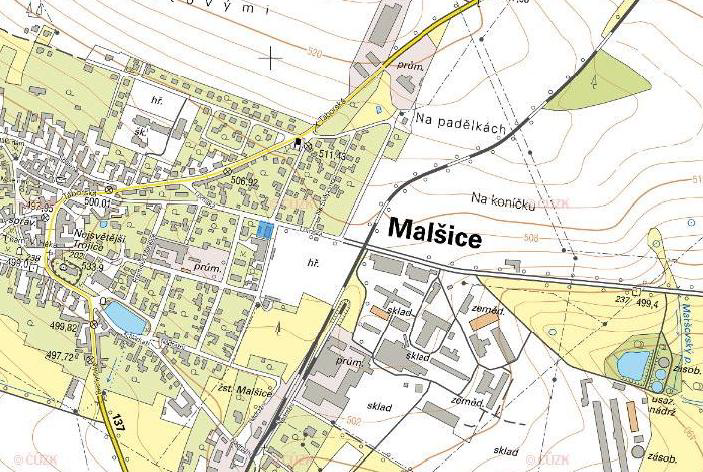 Zdroj: http://nahlizenidokn.cuzk.cz
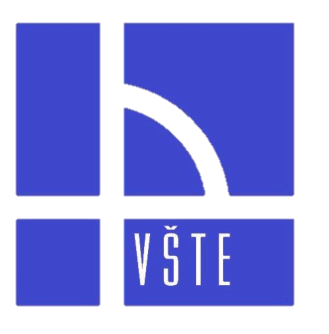 Informace o objektu:
Bytový dům z 50. let 20. století
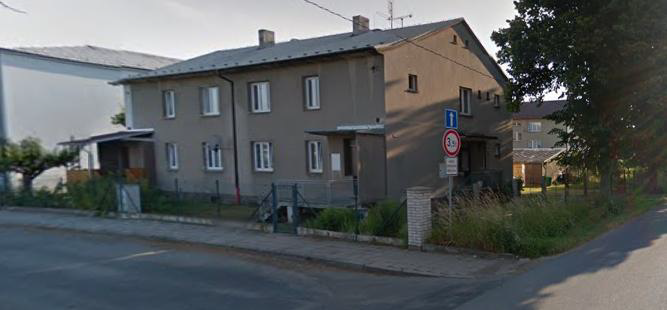 Zdroj: vlastní
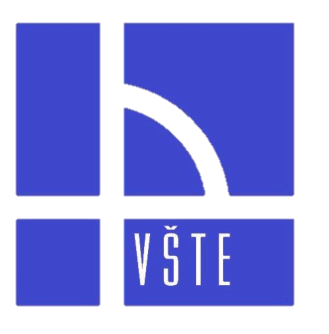 Popis střešní konstrukce
Krov: sedlový, vaznicový, stojatá stolice
Sklon: 30°
Krytina: šablony z hliníkového plechu
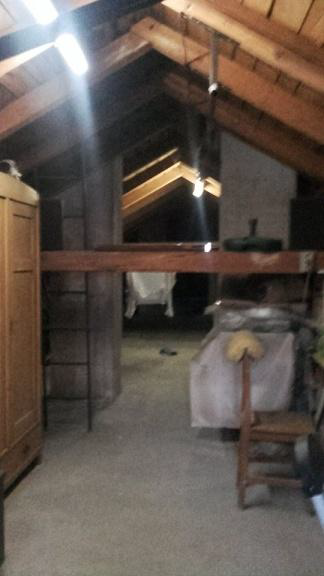 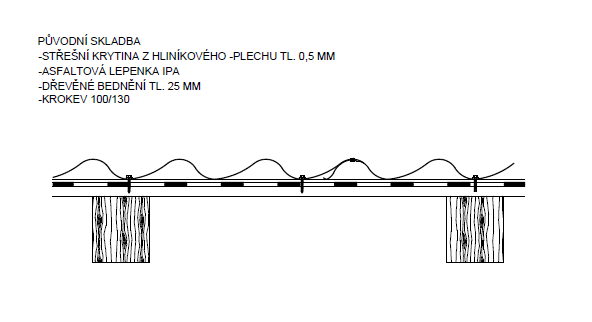 Zdroj: vlastní
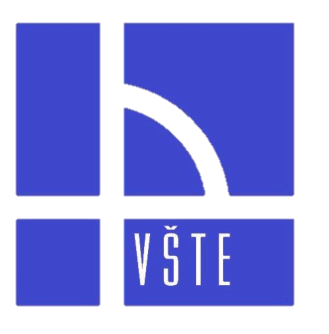 Požadavek investora:
Vytvoření půdní vestavby na části půdorysu
Funkce vestavby: dílna
Vytvoření funkční skladby střešního pláště 
Výměna krytiny
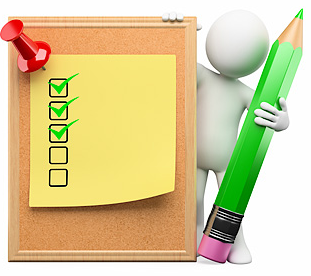 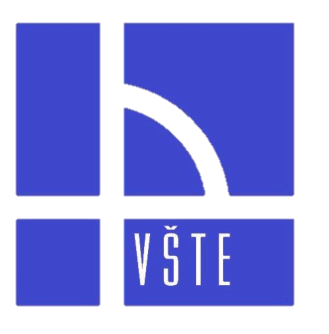 Metody řešení:
Studium odborné literatury
Zaměření objektu
Rozhovor se správcem objektu
Pořízení fotodokumetace
Provedení stavebně technického průzkumu
Návrh způsobu rekonstrukce
Navržení skladby
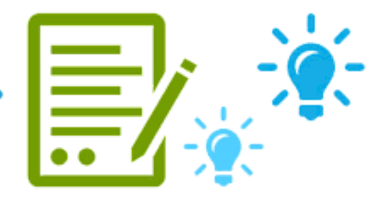 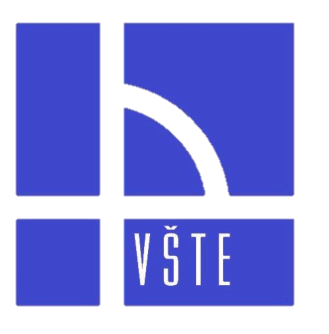 Návrh rekonstrukce
Přístup možný z interiéru i exteriéru
Zvolená varianta: rekonstrukce z exteriéru
Zachování části skladby
ODSTRANÍ SE
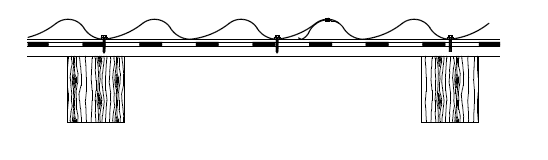 PŮVODNÍ
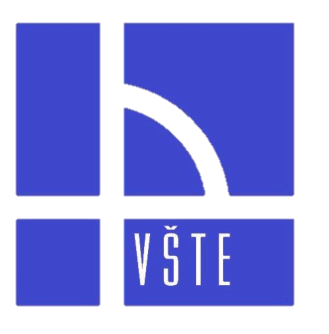 Varianta 1
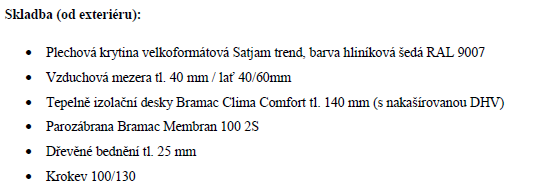 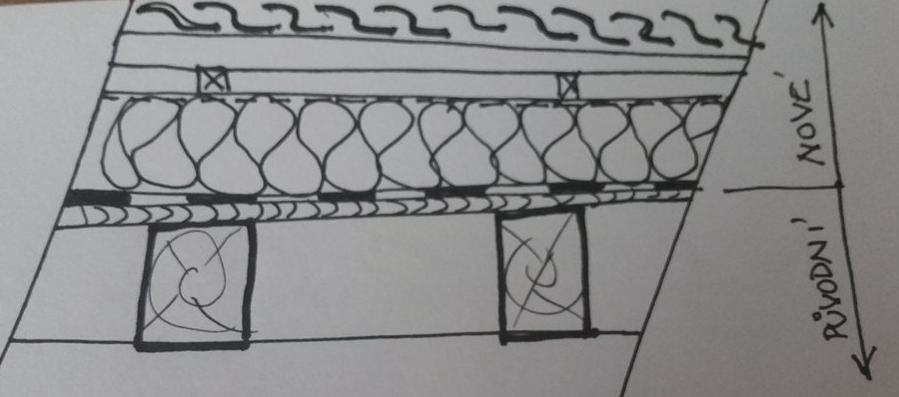 Zdroj: vlastníc
Varianta 2
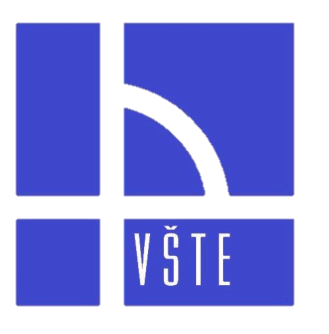 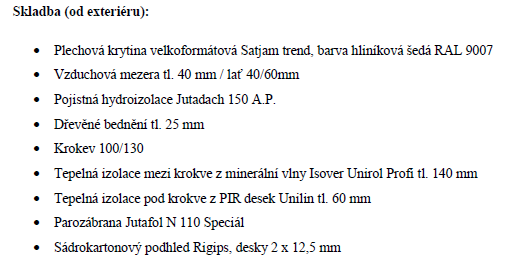 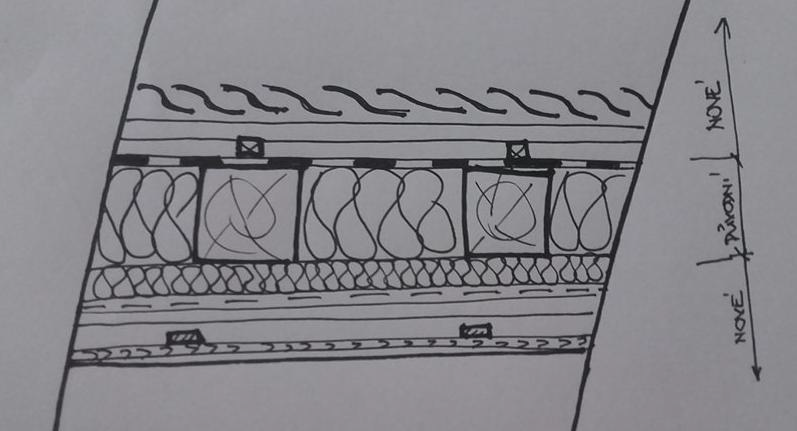 Zdroj: vlastní
Varianta 3
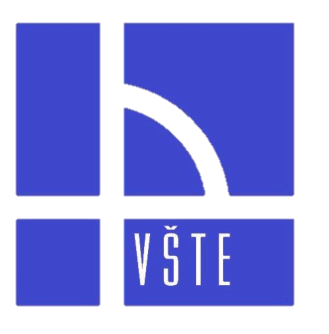 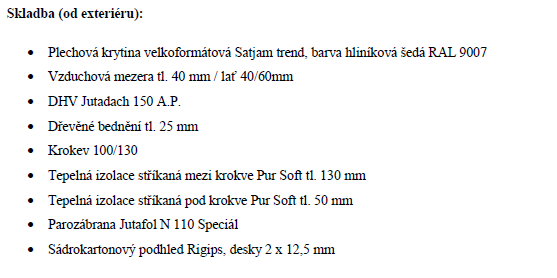 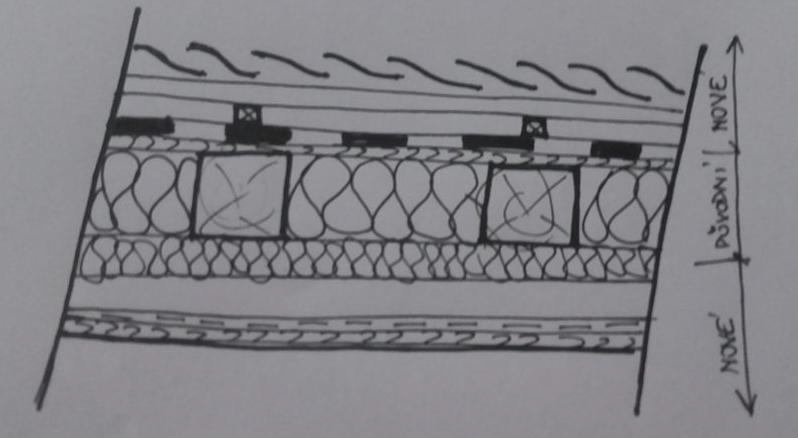 Zdroj: vlastní
Vybrané řešení
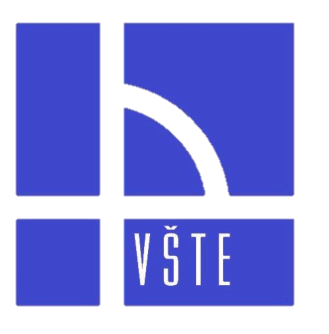 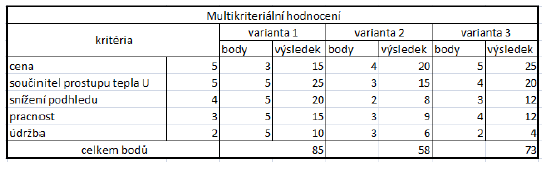 Zdroj: vlastní
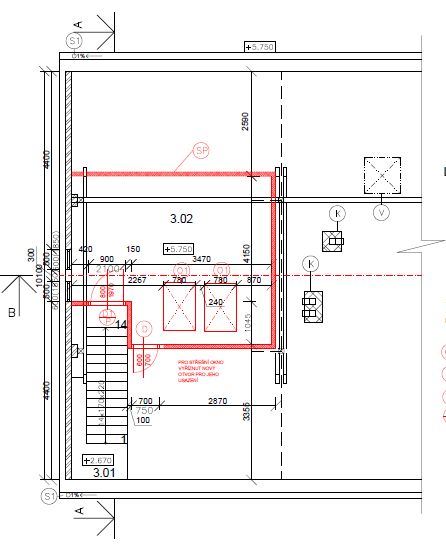 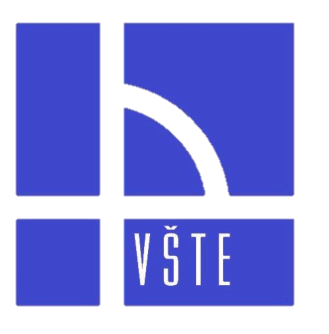 Zdroj: vlastní
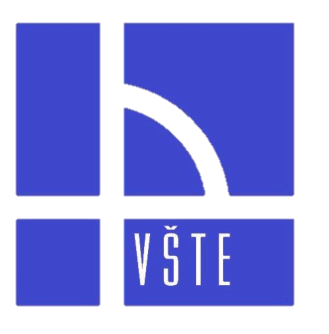 Shrnutí
Vytvoření funkční skladby
Návrh půdní vestavby
Cíl práce splněn
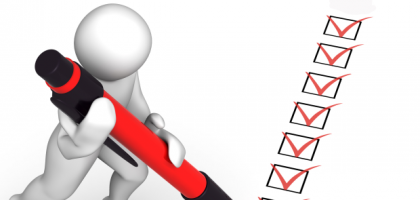 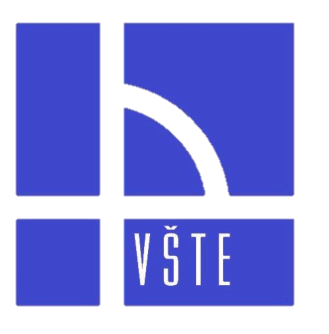 Děkuji za Vaši pozornost
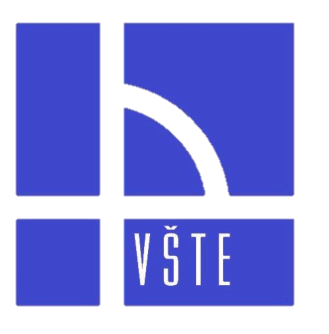 Doplňující dotazy:
Od vedoucího práce:
   „Na obr.č. 24 je rekonstrukce z interiérové strany. Nakreslete a popište princip realizace. V kapitole č.4.3. str. 62 uvádíte, že v cenové kalkulaci nejsou uvedeny kotvící prostředky: „protože každá firma určuje počet kotvících prostředků na základě statického posouzení.“ Vysvětlete“
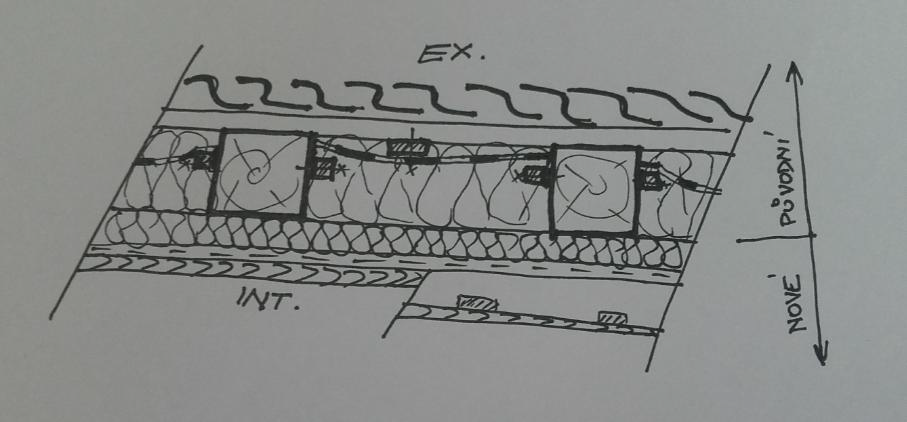 Zdroj: vlastní
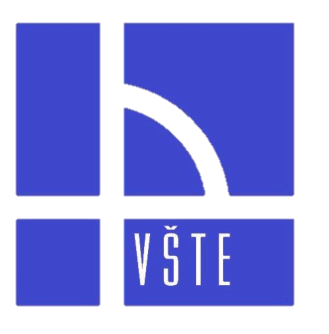 Doplňující dotazy:
Od oponenta: 
Ve skladbě č.2 navrhujete 2x vrstvu SDK – jaký to má důvod? Nebude mít podhled příliš vysokou hmotnost? 
Z jakého důvodu v tepelně technickém posouzení uvažujete korekci součinitele prostupu tepla dU 0,05 W(m².K)?
Jak bude na detailu F15 zajištěn spoj parozábrany s omítkou, jak bude při realizaci ověřena kvalita provedení parozábrany?
Proč nebyl v tepelně technických výpočtech adekvátně snížen difuzní faktor parozábrany v závislosti na kvalotě provedení, tak jak to uvádí např. F. Mrlík či J. Šala m.j. se toto uvádí v manuálu použitého SW?